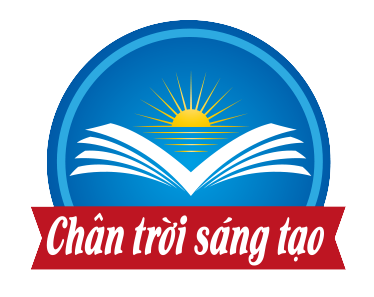 TRƯỜNG TH SỐ 2 TÂY GIANG
TỰ NHIÊN VÀ XÃ HỘI LỚP 1
CHỦ ĐỀ : GIA ĐÌNH
Bài 1 : Gia đình của em  .
(Tiết 1 )
Giáo viên: ĐẶNG THỊ BÉ HAI
Bài 1 : Gia đình của em
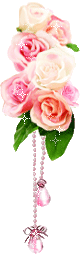 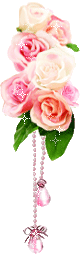 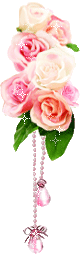 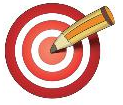 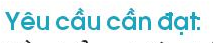 - Giới thiệu được bản thân và các thành viên trong gia đình 
 - Thể hiện được tình cảm và cách ứng sử phù hợp với các thành viên trong gia đình
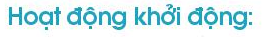 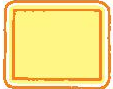 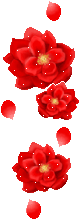 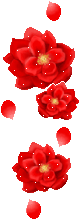 Nghe bài hát : Cả nhà thương nhau
Hoạt động 1 : Các thành viên trong gia đình.
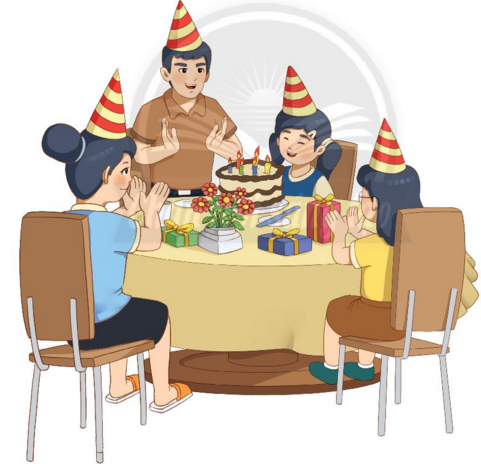 + Chỉ và gọi tên từng người trong hình.
+ Mọi người trong gia đình đang làm gì ?
+ Theo em thì mọi người trong gia đình cảm thấy như thế nào ?
Gia đình bạn An
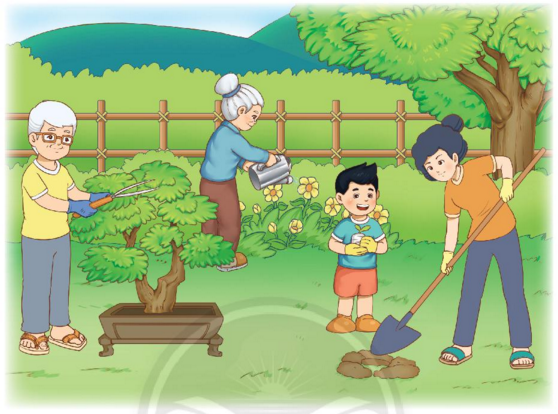 + Chỉ và gọi tên từng người trong hình.
+ Mọi người trong gia đình đang làm gì ?
+ Theo em thì mọi người trong gia đình cảm thấy như thế nào ?
+ Gia đình bạn Nam có gì giống và khác với gia đình bạn An ?
Gia đình bạn Nam
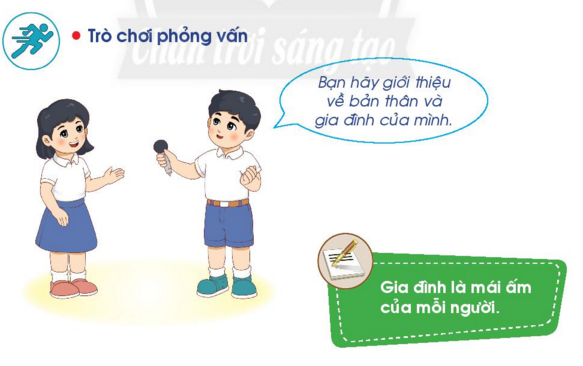 Mọi người trong gia đình An đã ứng xử như thế nào khi mẹ bị ốm?
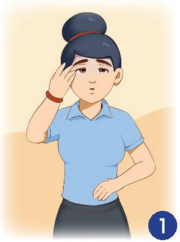 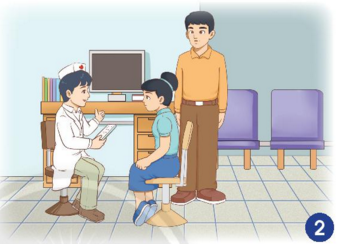 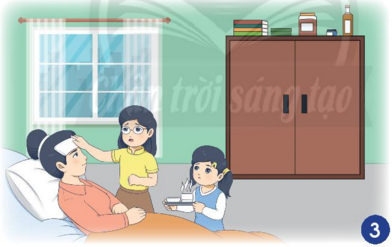 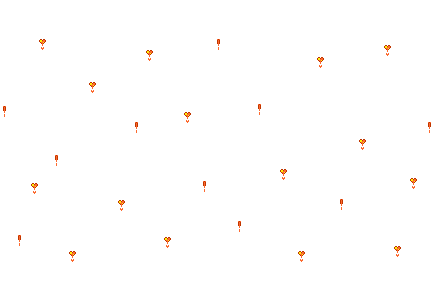 Các thành viên trong gia đình em đã làm gì để thể hiện sự quan tâm, chăm sóc nhau?
Em chọn cách ứng xử nào? Vì sao?
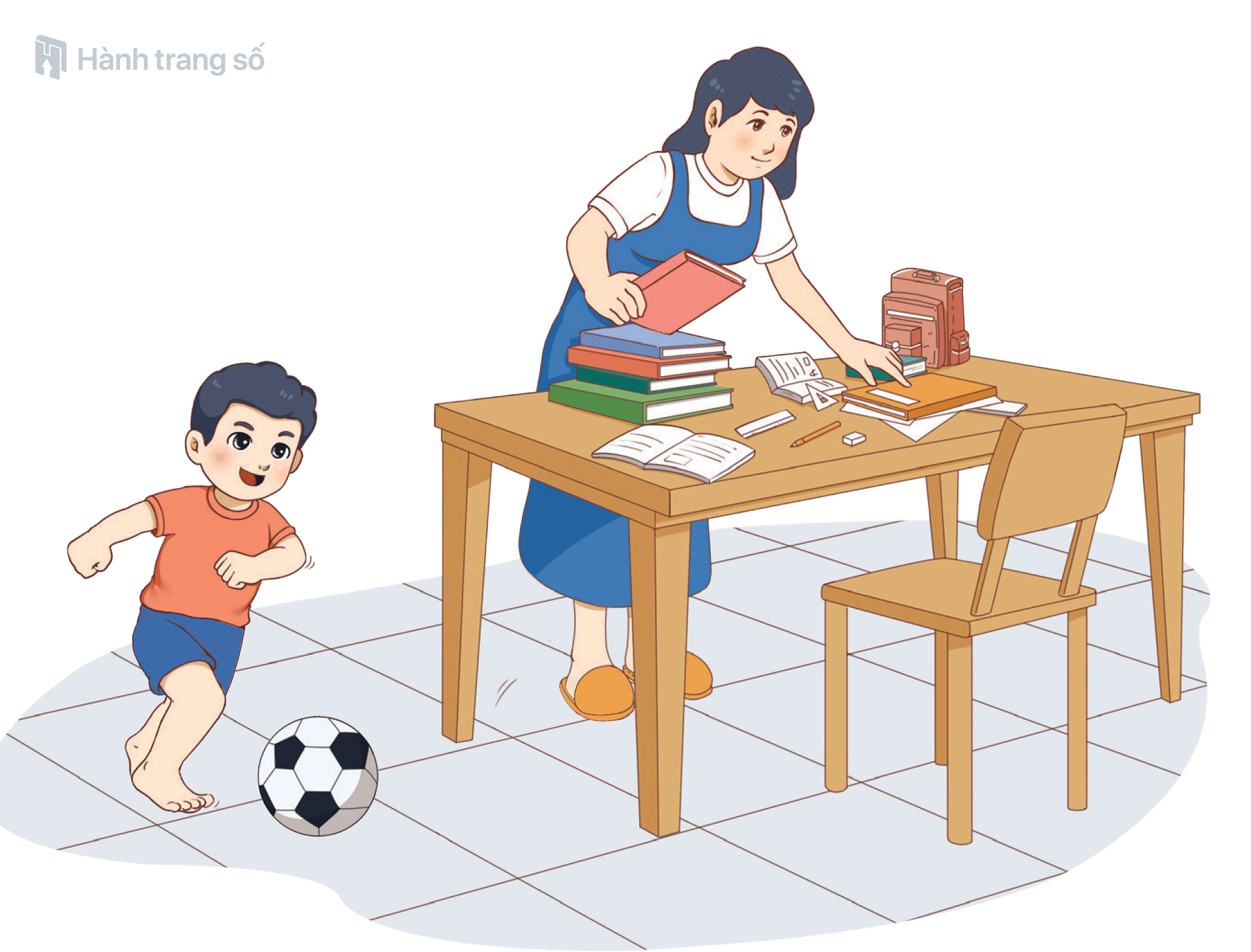 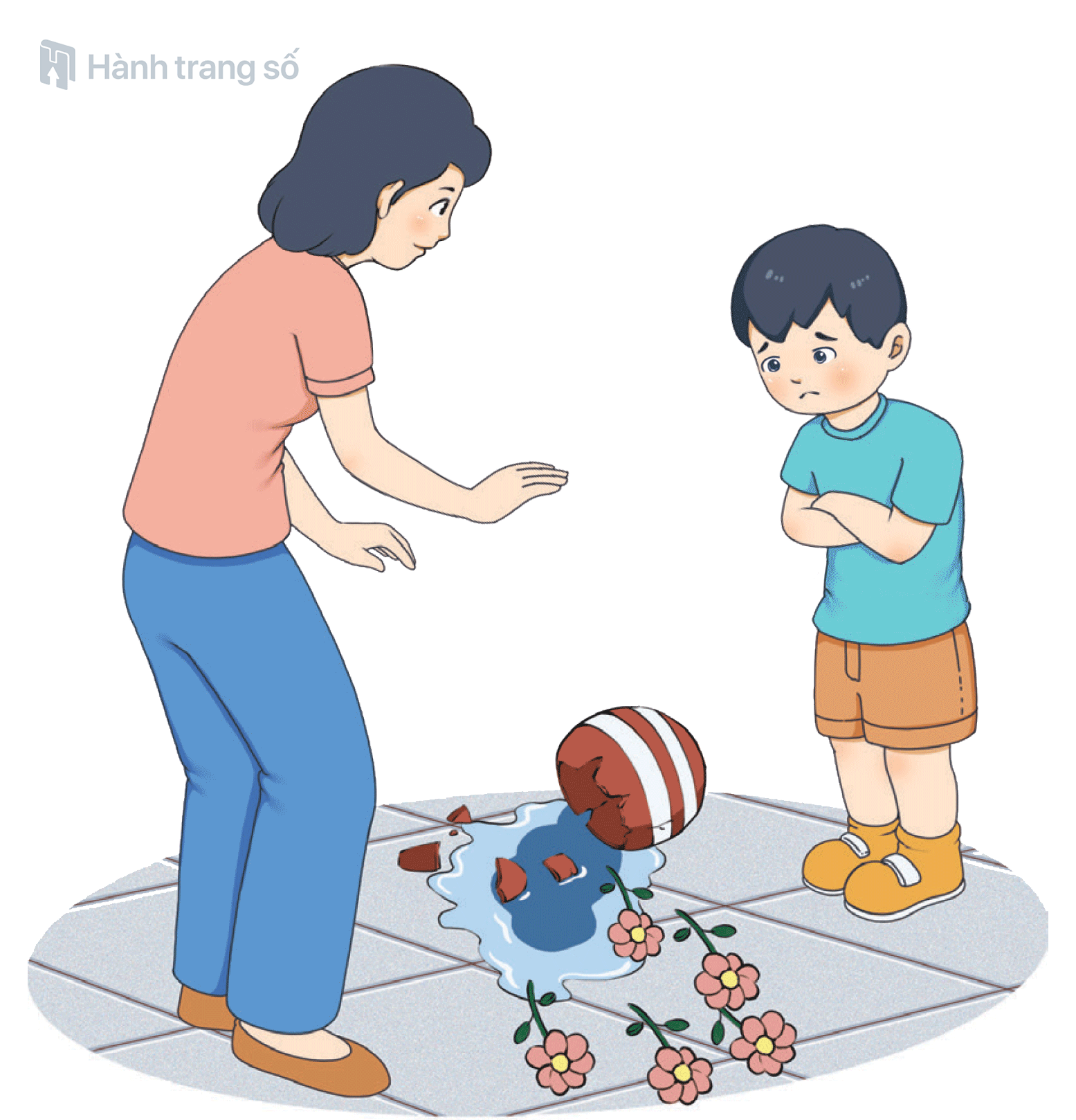 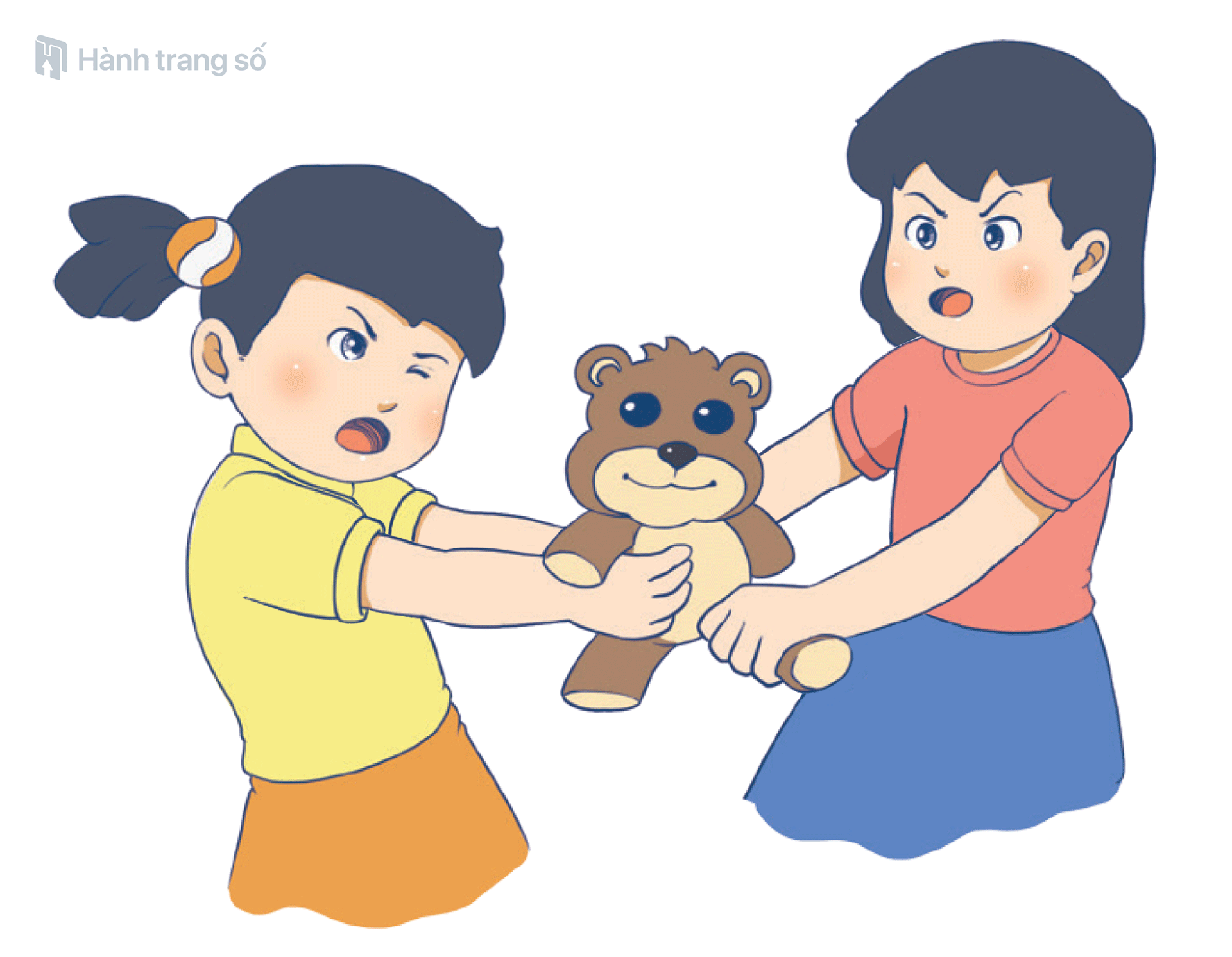 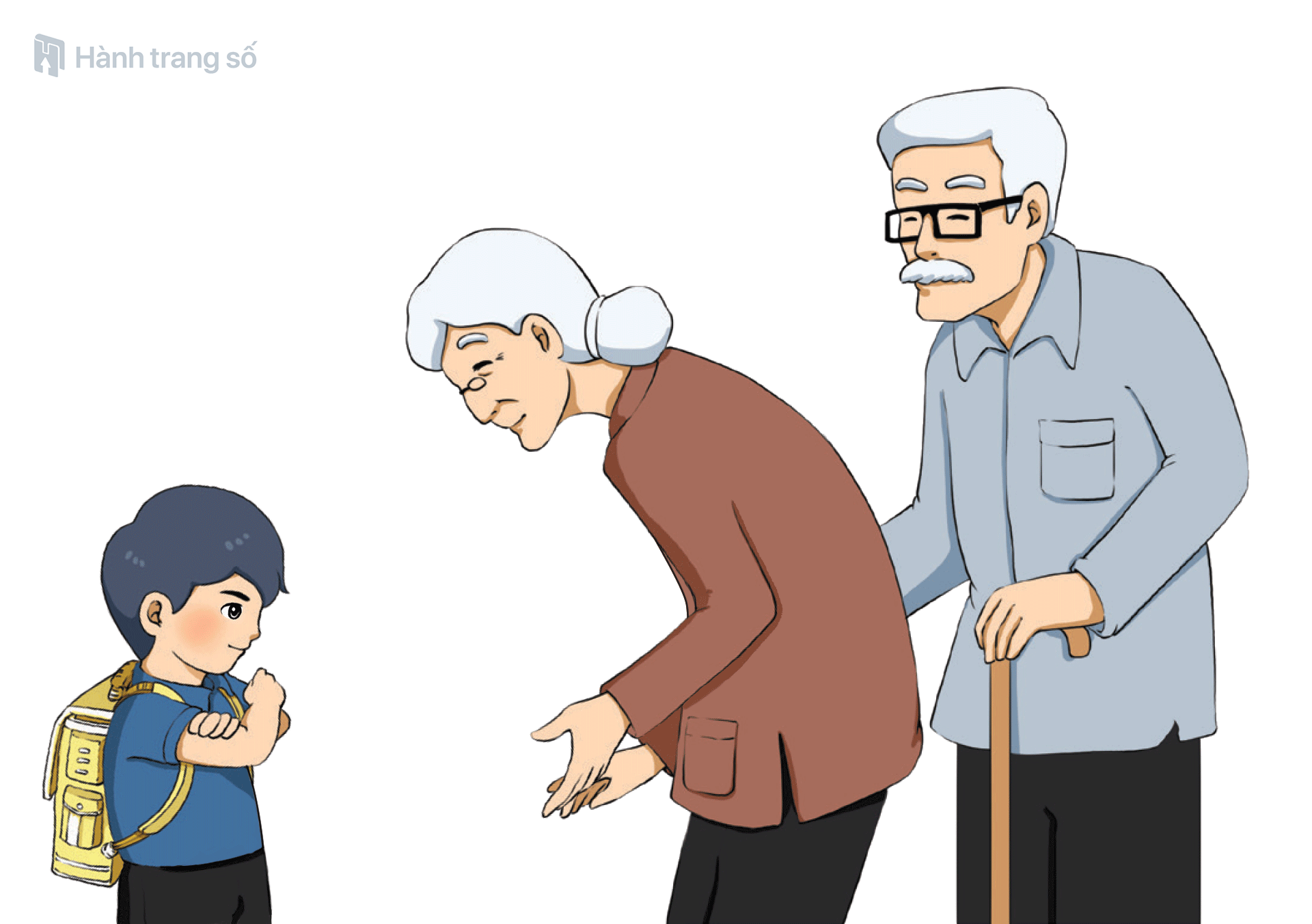 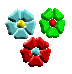 Hoạt động tiếp nối sau bài học
Quan sát cách ứng xử của các thành viên trong gia đình .
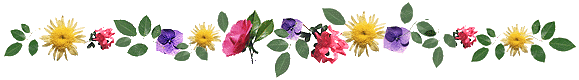 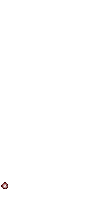 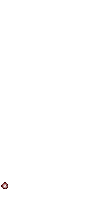 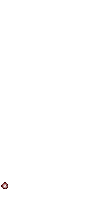 GIỜ HỌC ĐẾN ĐÂY KẾT THÚC
 CHÚC CÁC EM CHĂM NGOAN !